y
1) Regla mano derecha:
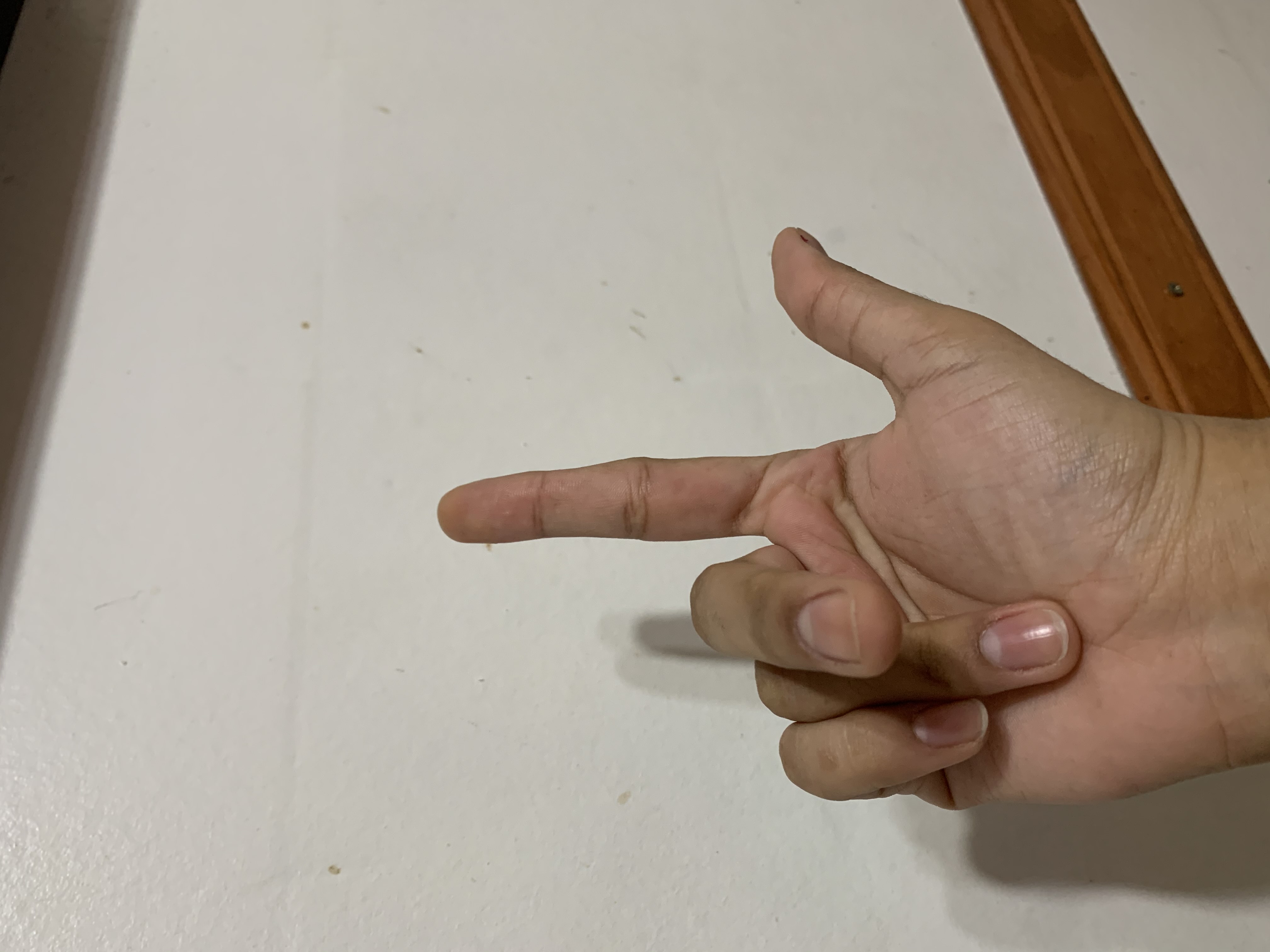 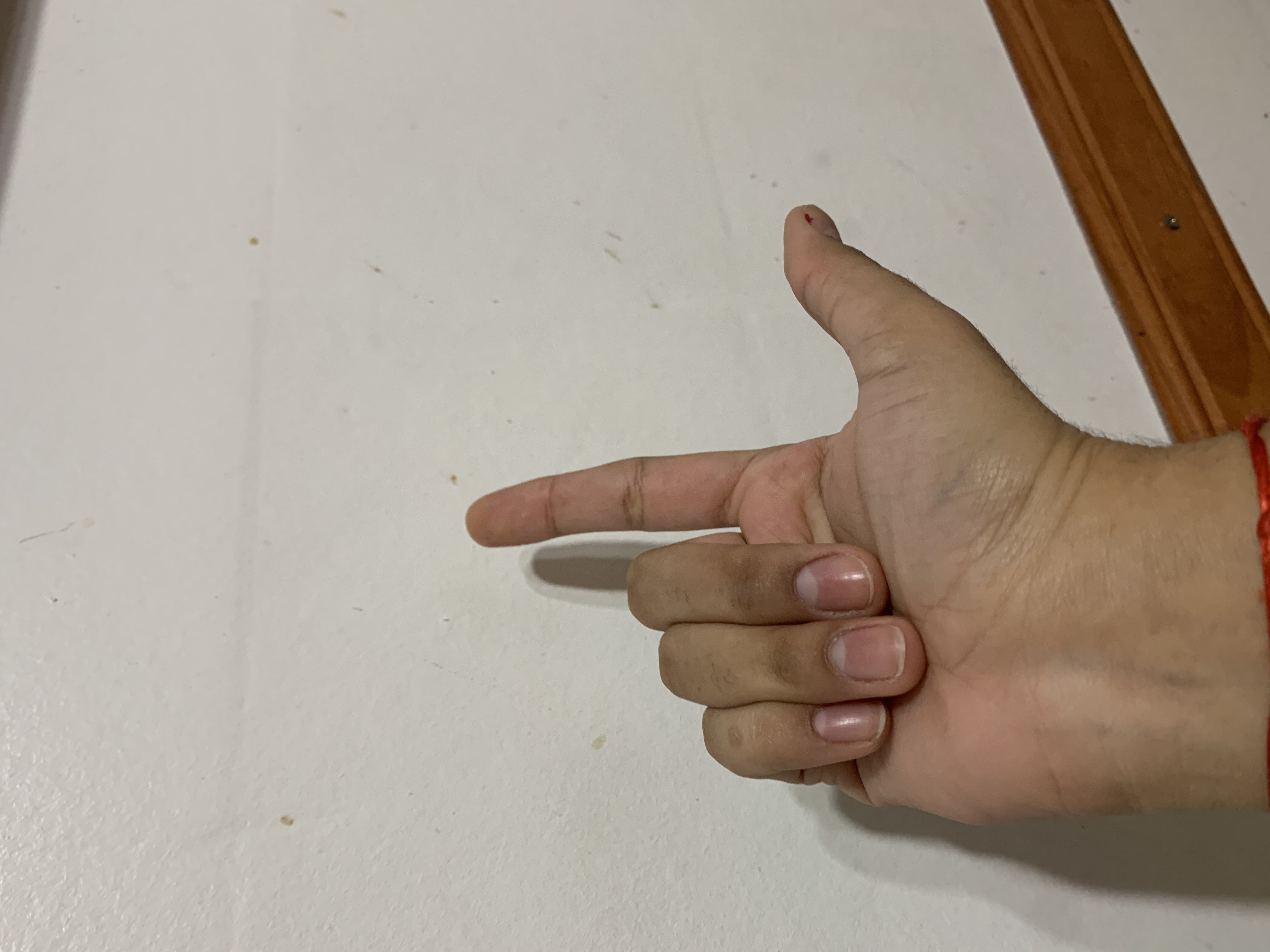 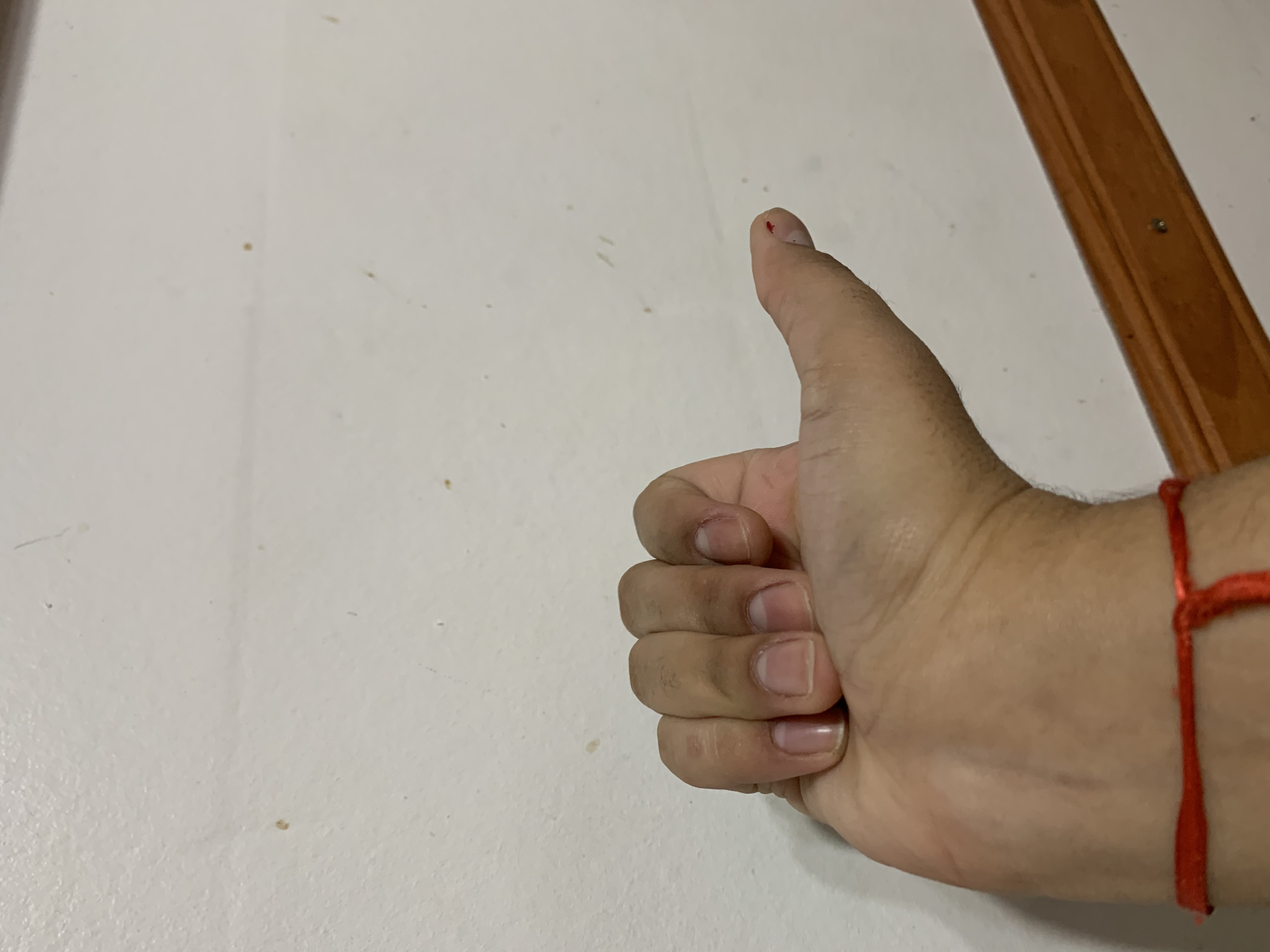 x
z
y
x
z
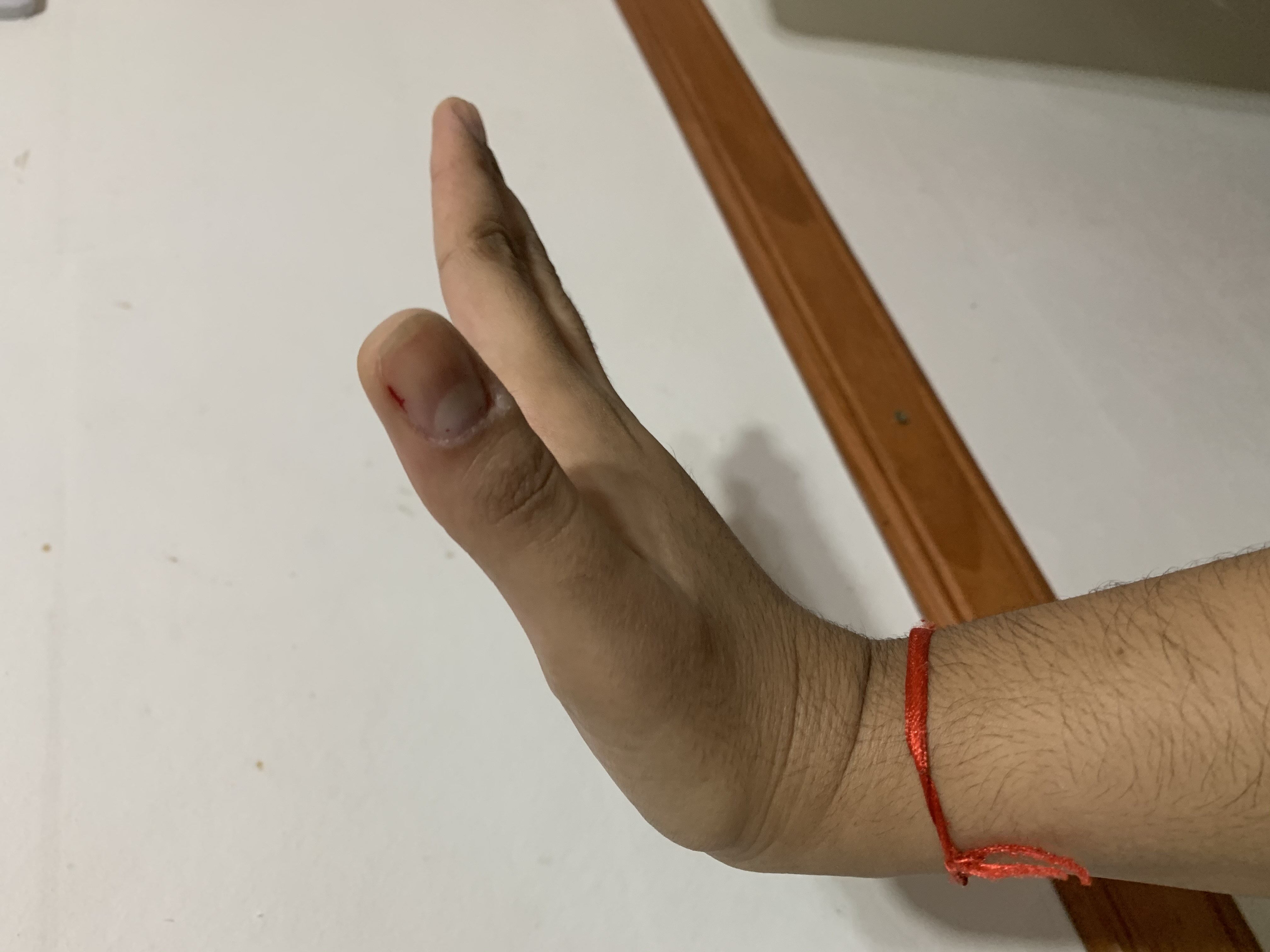 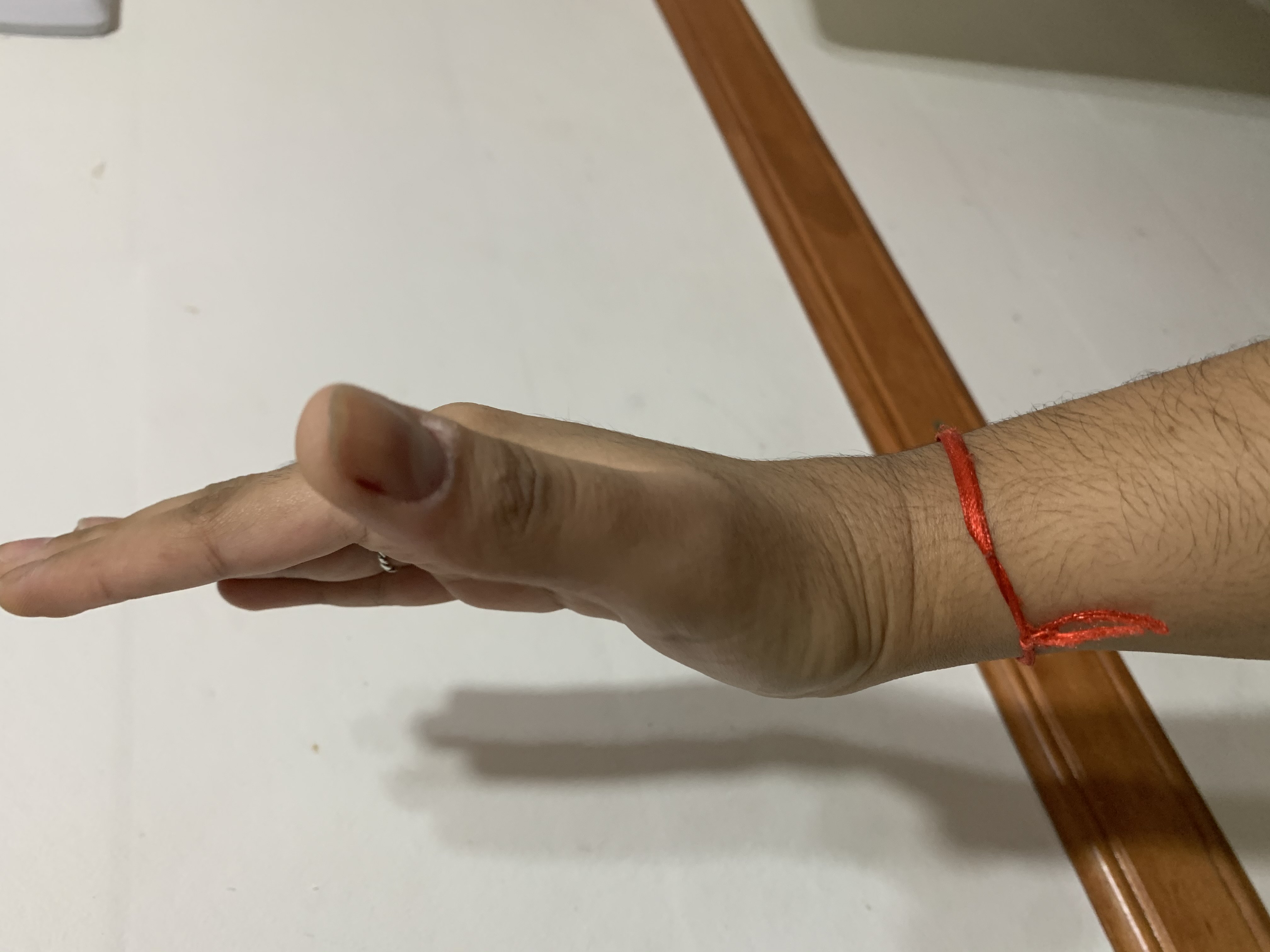 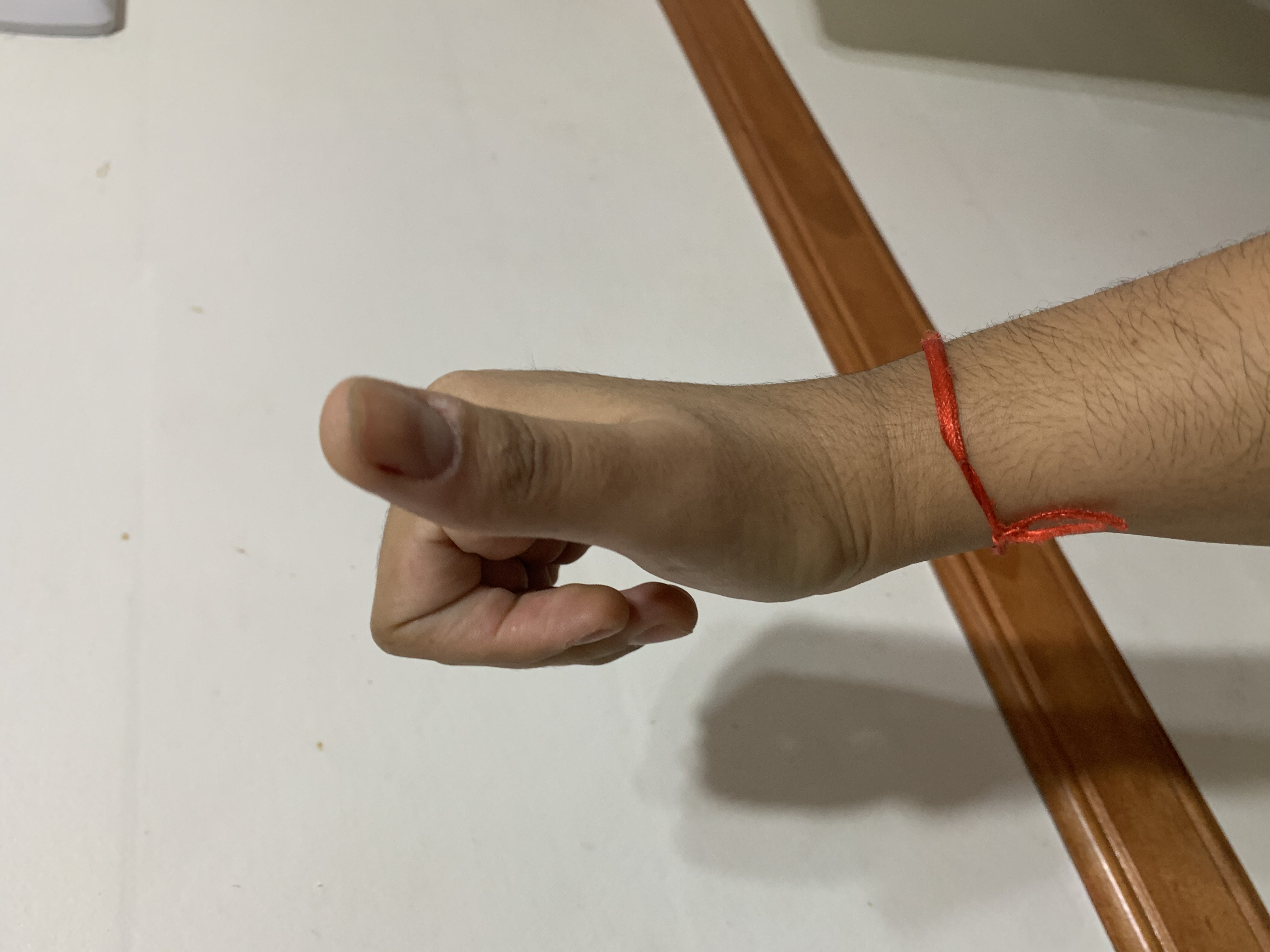 2) Regla del tirabuzón:
y
x
z
y
3) Regla 3:
y
x
z
x
z
y
x
z
b) ¿Qué tipo de movimiento realiza? Halle las ecuaciones horarias del movimiento y la trayectoria del electrón.
Ecuaciones horarias:
y
x
x
z
y
z
c) Analizar el comportamiento en el tiempo de la energía cinética del electrón

Como ya mencionamos, el electrón se mueve bajo el régimen de un MCU. Por ende el módulo de su velocidad es constante, resultando entonces en una energía cinética también constante.
De ser un protón, la aceleración iría en sentido contrario y también la fuerza. También con la velocidad y el campo. Si se cambiasen algunos de los signos de las magnitudes planteadas, el sentido de giro también cambiaría. Giraría en sentido horario. 
También a cambiar la posición del centro de giro
Dado que las masas del electrón y del protón difieren, el radio de la trayectoria (que depende de m) también cambiaría dependiendo de qué partícula sea la que se estudia.
x
y
z
y
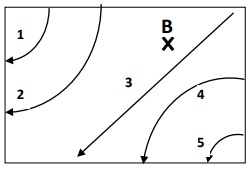 Menor el radio, mayor la fuerza
Vemos que las partículas 1 y 2 giran en sentido horario. Es decir que ambas fuerzas (y aceleración) va como indicada, en menos versor i
¿Por qué?
x
z
Ver que las partículas 4 y 5 giran en sentido antihorario, entonces las partículas son positivas
y
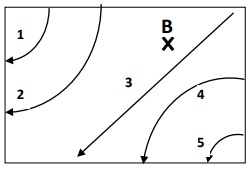 ¿Y la fuerza de la partícula 3?
x
y
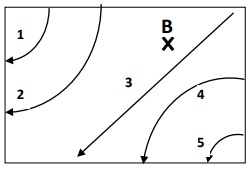 x